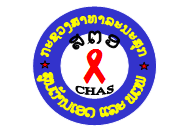 Progress updated on HIV Programme funding by HANSA and C19 RM
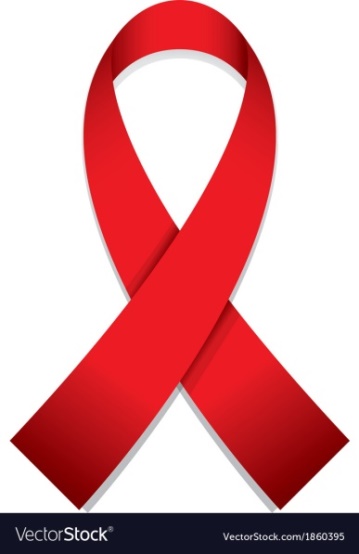 (Center for HIV/AIDS and STI)
Progress updated on HIV Programme funding by HANSA and C19 RM


                 (Center for HIV/AIDS and STI)
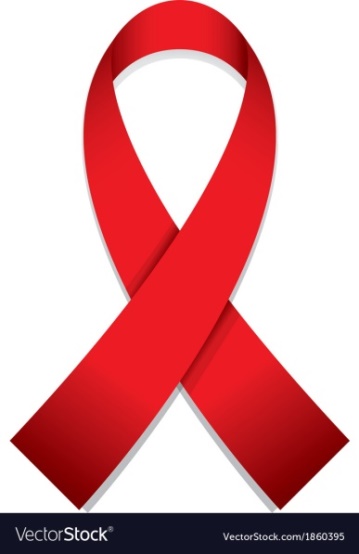 HIV/AIDS  strategy  to ending AIDS 2030
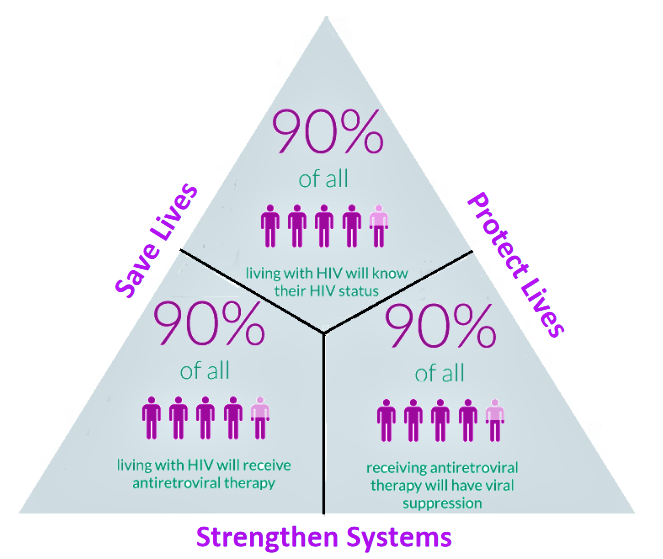 95%
95%
95%
Progress report on DLI-K (HIV)
Health and Nutrition Service Access (HANSA)
1. Period of implementation on DLI K
2. Implementers DLI-K : CHAS, PCCAs, CHIAs and PEDA
[Speaker Notes: FSW: Consider 2 more provinces for FSW intervention such as LNT and XK
MSM]
3.  Areas of implementation for reach the key population	(FSW and MSM)
FSW
MSM
[Speaker Notes: FSW: Consider 2 more provinces for FSW intervention such as LNT and XK
MSM]
FSW
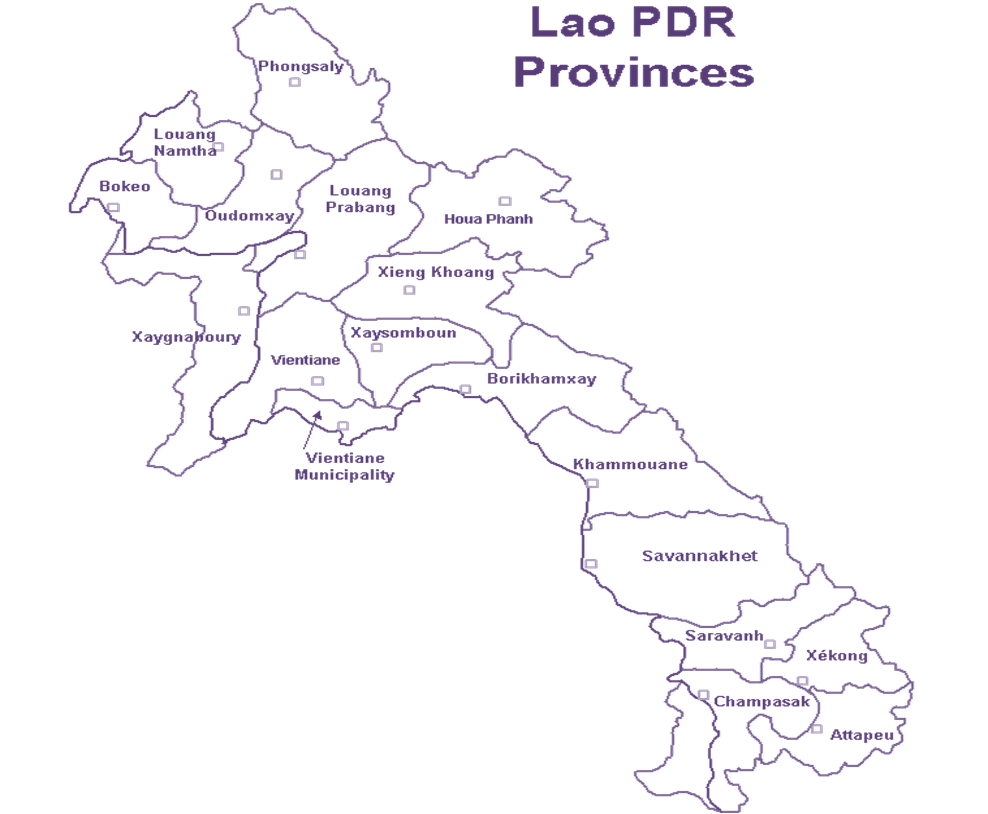 SVK (PCCA)
KaysonePhomvihan
Sayphouthong
Songkhone
Outhonphone
Atsaphangthong
Phin
Sepone
VTE PCCA
Chanthaboury
Sikhottabong
Sisattank
Hadsayphong
Saysettha
Saythany
Nasaythong
Pargnum
Sangthong
KM (PEDA)
Thakhek
Hinboun
Nongbok
Mahaxai
VTP (PEDA)
1.Keo Oudom
2.Phonhong
3.Vengvieng
4.Thoulakhom
5.Vengkham
CPS (PEDA)
Pakse
Phonthong
Bachieng
MSM
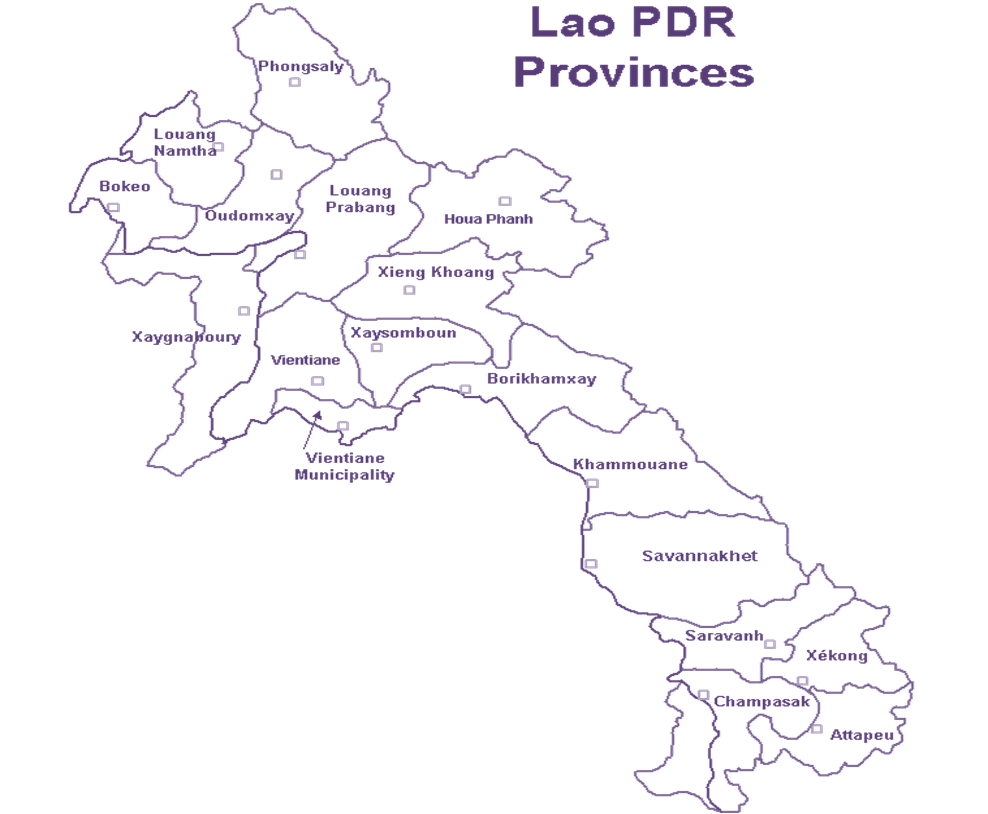 LPB (CHIas)
Luangphrabang
BKX (PCCA)
Pakson
Thaphabath
Pakkading
Borikham 
Khamkerth
SBL(CHIas)
Sayabury
Paklay
KM (CHIas)
Thakhek
Nongbok
Mahaxai
Saybangfay
VTP (CHIas)
1. Phonhong
2 .Vengvieng
3.Vengkham
4. Health facilities provide services on ARV drugs for PLHIV
ARV & POC
[Speaker Notes: FSW: Consider 2 more provinces for FSW intervention such as LNT and XK
MSM]
Indicators of  DLI-K
Indicator DLI K - (a1) Percentage of  FSW received an HIV test in the past twelve (12) months and know their results
Indicator DLI-K (a2): Percentage of  MSM received an HIV test in the past twelve (12) months and know their results
Indicator DLI-K (b):   Number of HIV positive cases currently on treatment
DLIK-A: Percentage  and Number of FSW who received an HIV test in the past twelve (12) months and know their results
DLIK-B: Percentage  and Number of MSM who received an HIV test in the past twelve (12) months and know their results
Target  Y2:  DLIK-(C) Increase 4%  of Number HIV positive cases currently on treatment
337 (+4%)
Progress report on DLI K Y2
Progress-DLI K Y2:

DLIK-A: Increasing  2%  of  FSW  received an HIV test in the past twelve (12) months and know their results
Target Y2= 8,336
Progress-DLI K Y2: 
DLIK-B: Increasing  6% of MSM who received an HIV test in the past twelve (12) months and know their results
Target Y2=2,198
Progress-DLI K Y2:       DLIK-(C) increase + 4%  of  Number HIV positive cases currently on treatment
Budget  for DLI-K and Co-financing in Y2
Celling  Budget of DLI-K in Year 0 and Year1 for CHAS  CSO
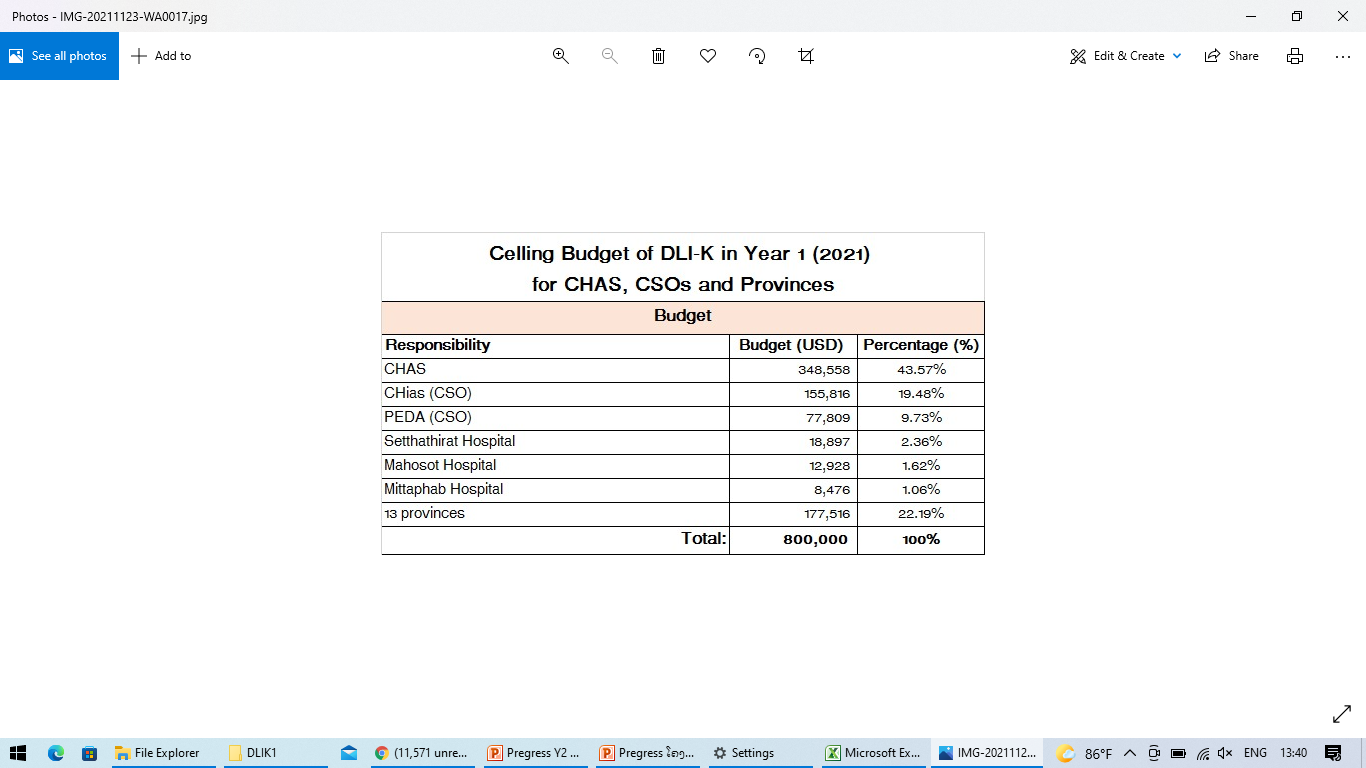 Celling  Budget of DLI-K in Year 2 for CHAS  CSO
Y 2021   Co- financing
182,655 $
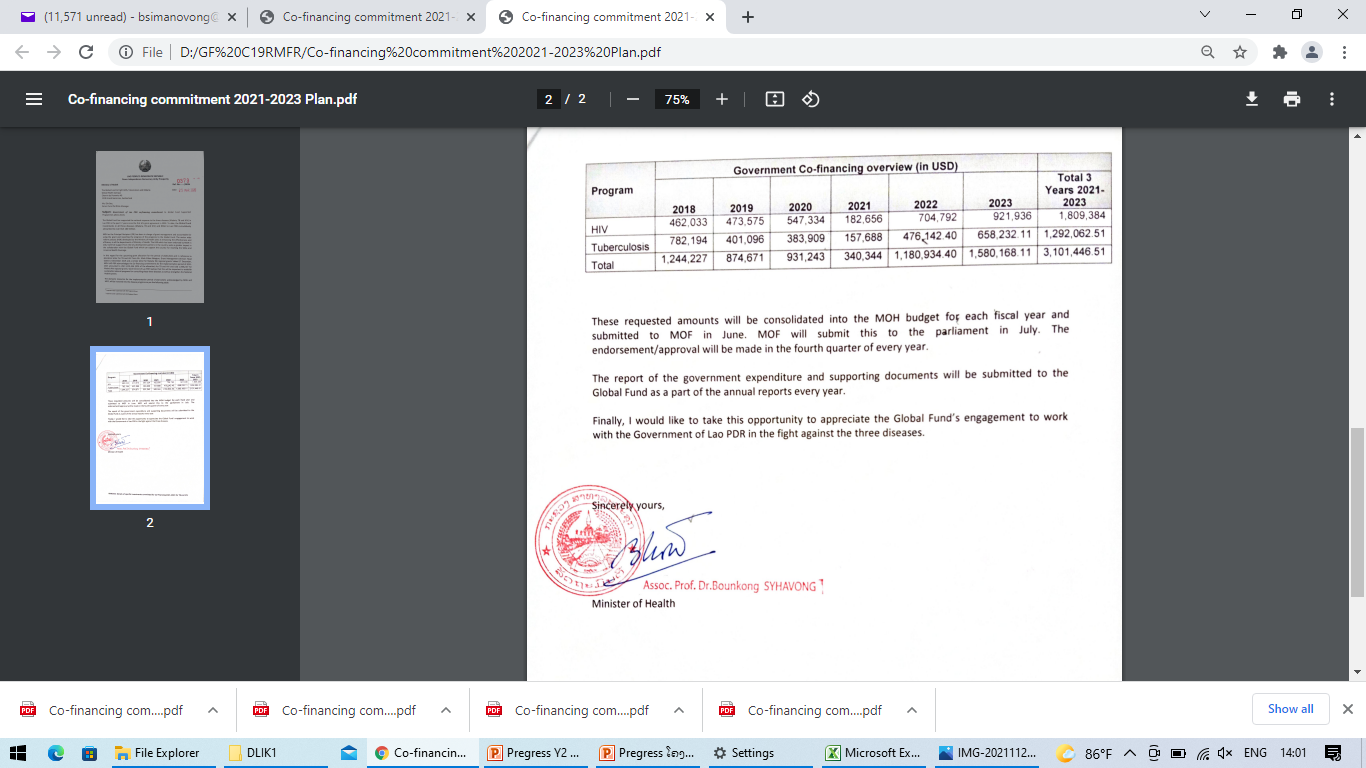 Y2022 Co- financing
Co- financing Y1 in letter was  progess
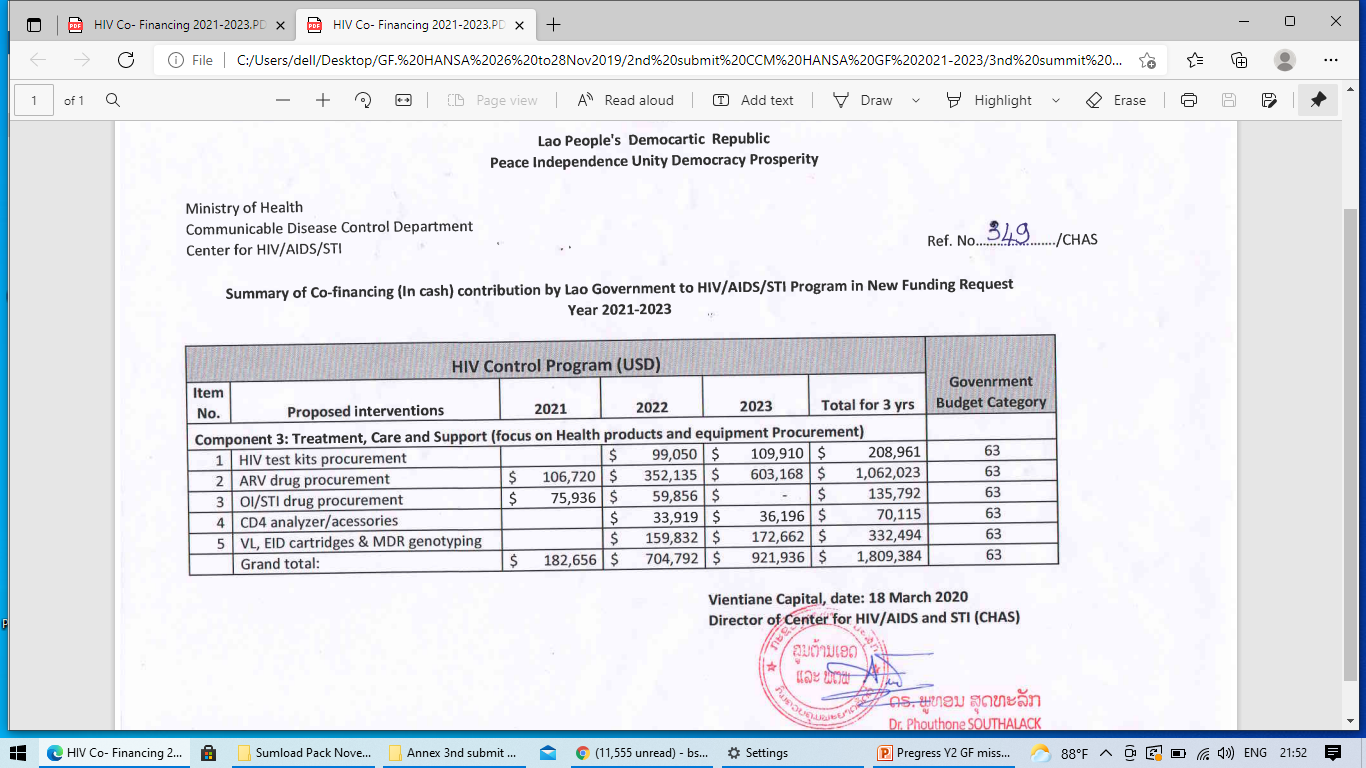 Co-financing  Y2
  =   704,792  $
This amount  was focus on Health product and equipment  procurement.
 submitted on March 2021.
Progress updated on Y2 co-financing
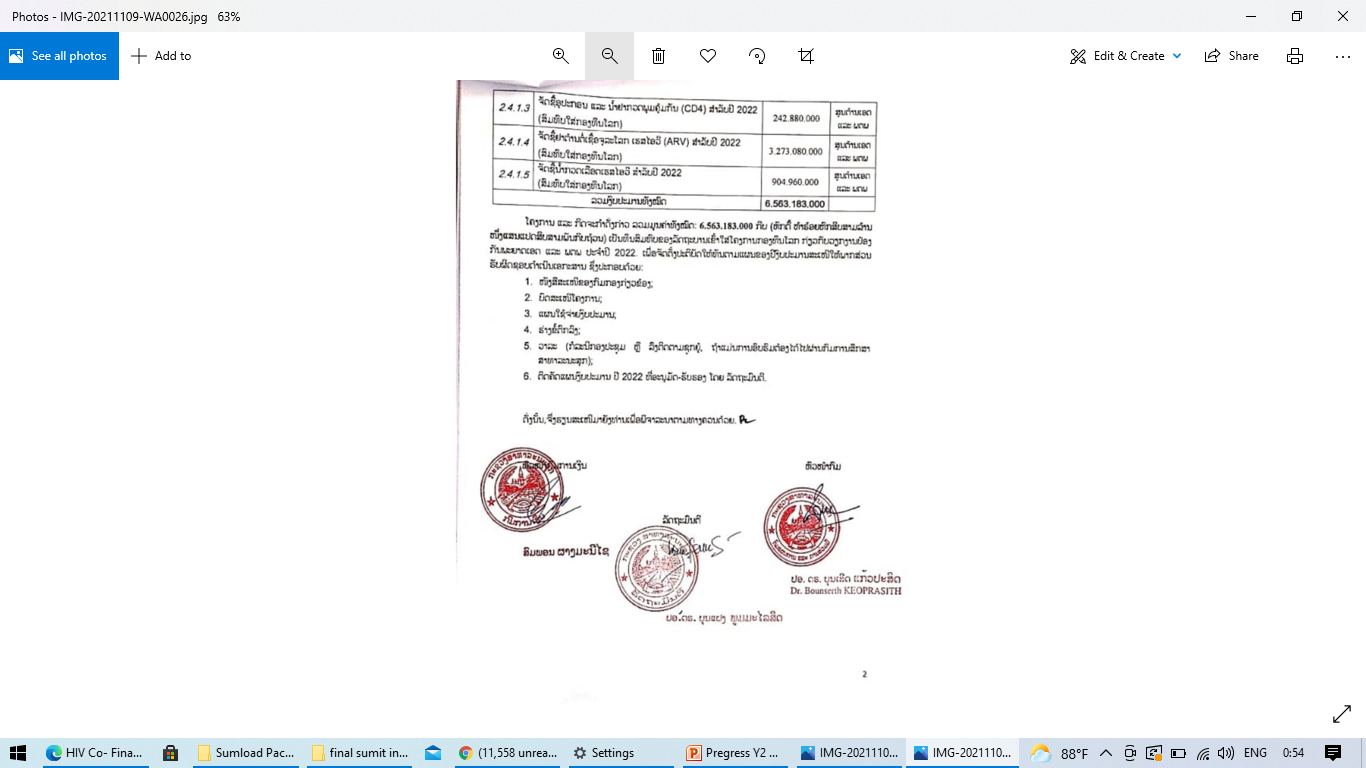 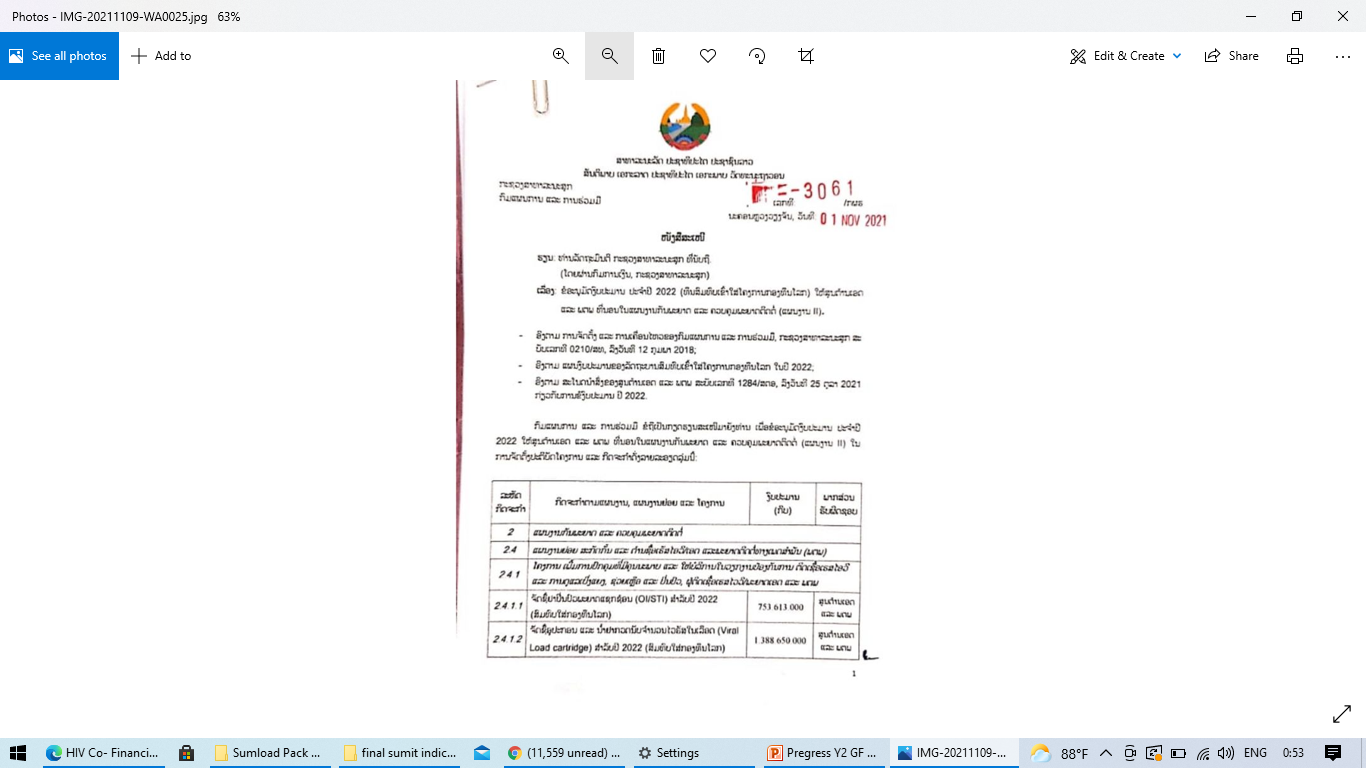 MOH approved on 1st November 2021.

list of health products (ARV, OI, Lab equipment and reagent were submitted to DPC.
Challenges
Challenges
Corona virus 19(COVID-1) pandemic since 1 April 2020 the country was lock down, it have impacted to PLHIV patience and it hard to reach the target group  (Key population FSW and MSM) . 

Entertainments, bar beers,  resorts, Massage shops, guesthouses, schools  those places were closed up service.
Hidden FWS can’t accessed them.
PLHIV lost of follow up.
Procurement and supply  were not on time.
PSM cost was high. 
Still waiting budget in year 2022(Y2) up to now.

Solutions:
Used peer education to find out them network and snowballing method to access hidden of FSW and Mobile HIV testing.
MMD for PLHIV.
Challenges(continue..)
Request from 23 point  to DPC on Mach 2021  and 17 point July 2021  until now  it will continued  to fix on DHIS2 system
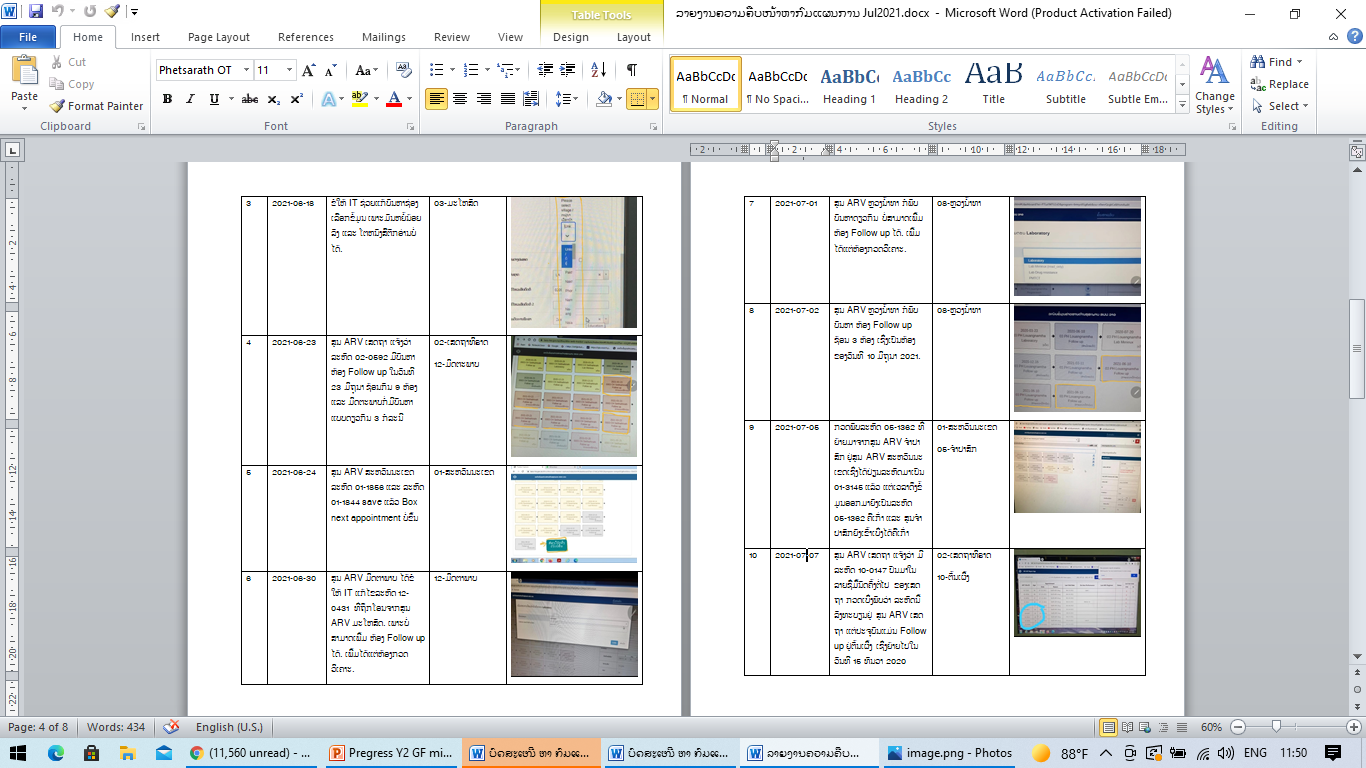 DHIS2  needs to continue improved the system such as :
Adherence calculate it not match with ARV drug on hand’s PLHIV.
PLHIV Next appoint date did not save in system..
Daily ARV regiment dose missed on Event report page…………..
DHIS2 system have not opened box yet to accept the result of VL result from Gen X-pert…………
Standard report still are not match with data base in the system CSO tracker.
HIV test for  FSW  in field during covid19 situation
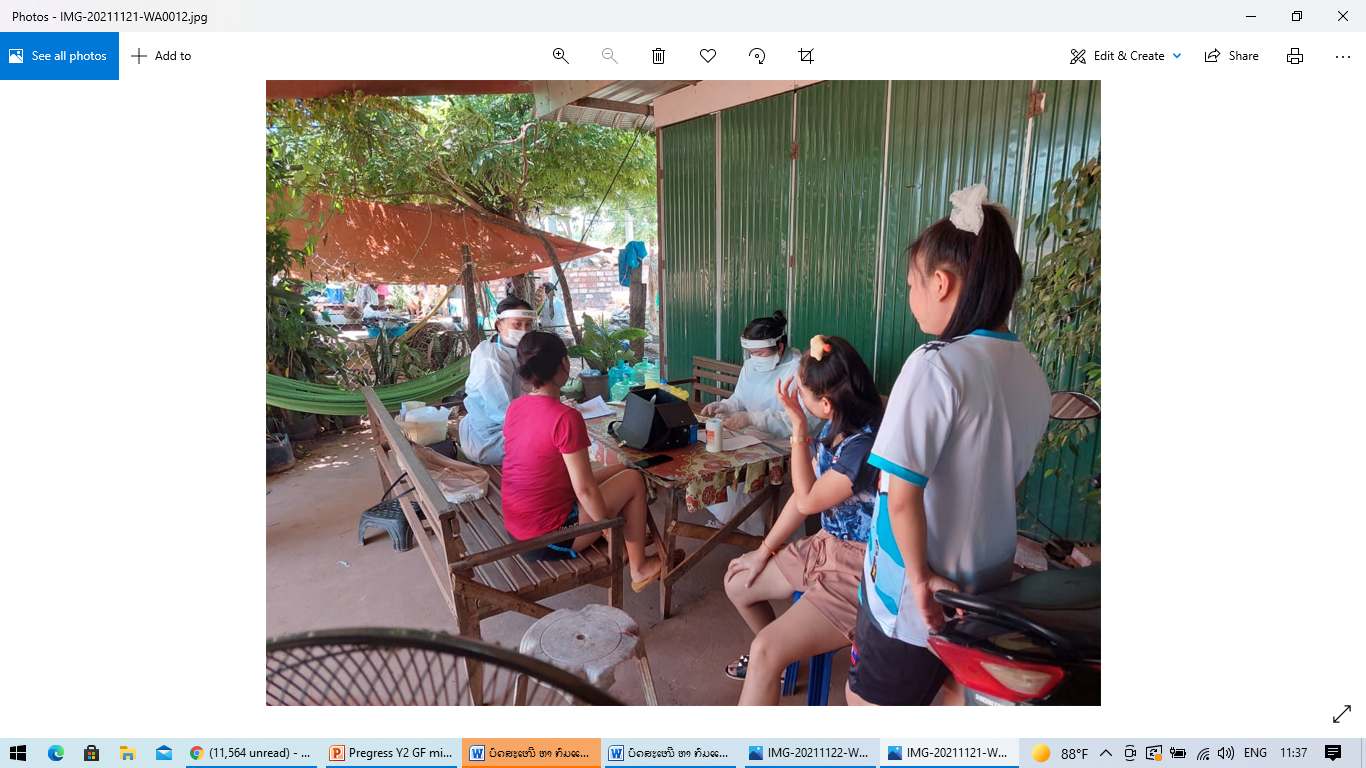 Spa & Beauty Massage
Rental room
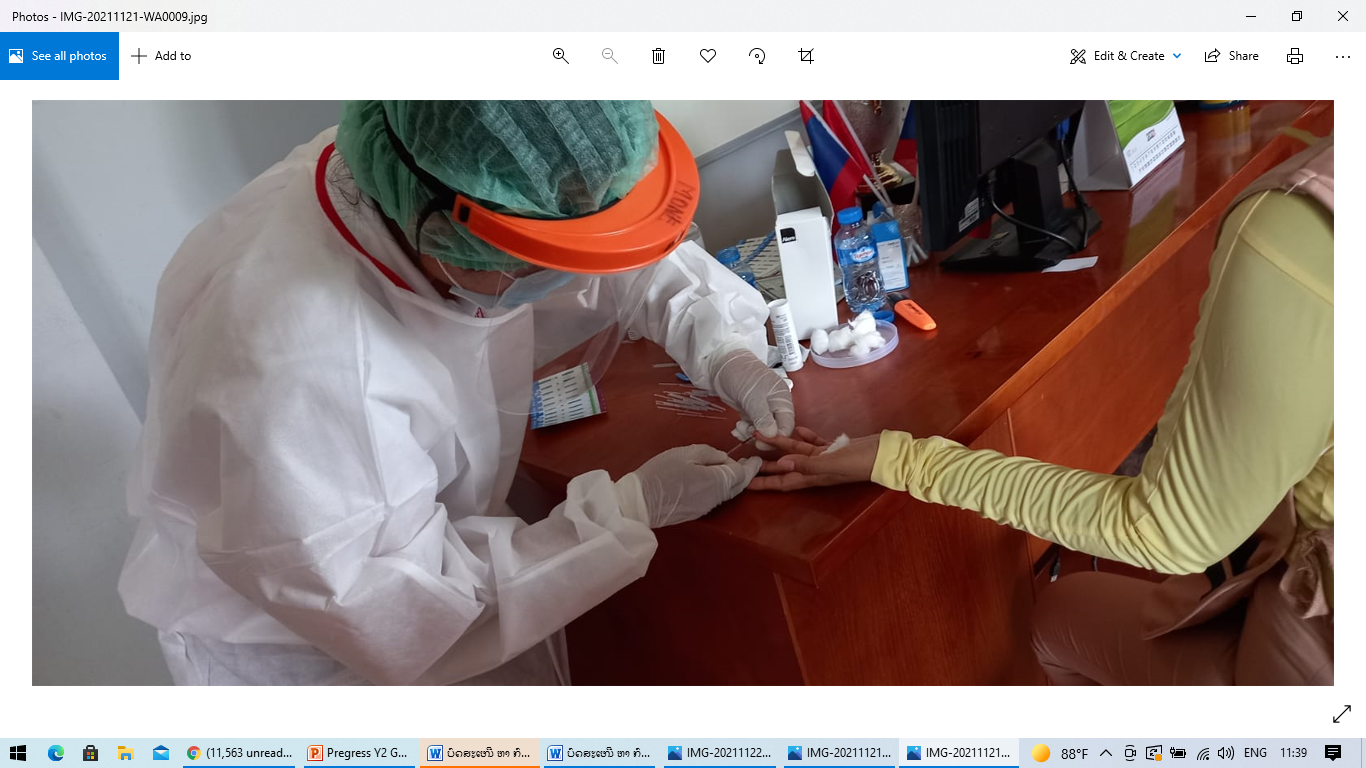 28
29
30
(Mitigation Plan)
SOP on community based ART Delivery model in Lao PDR
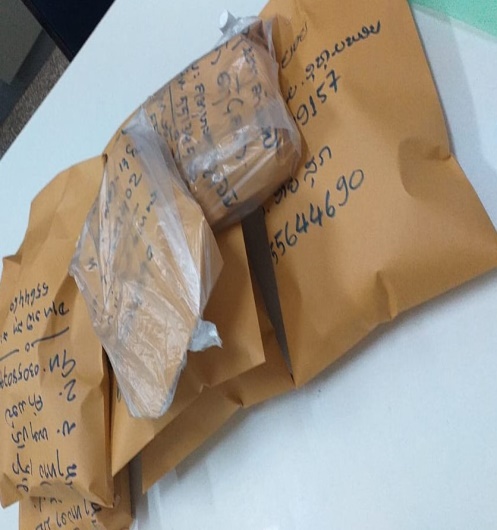 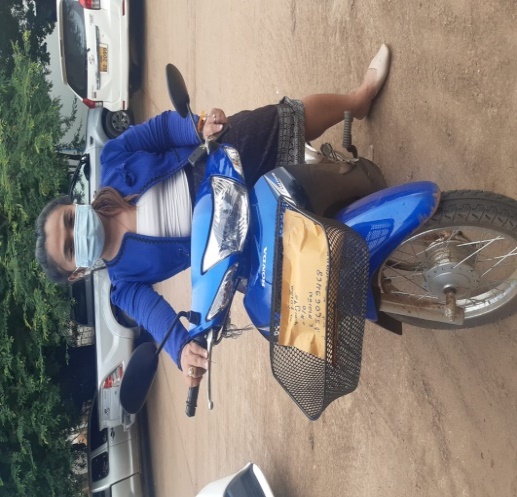 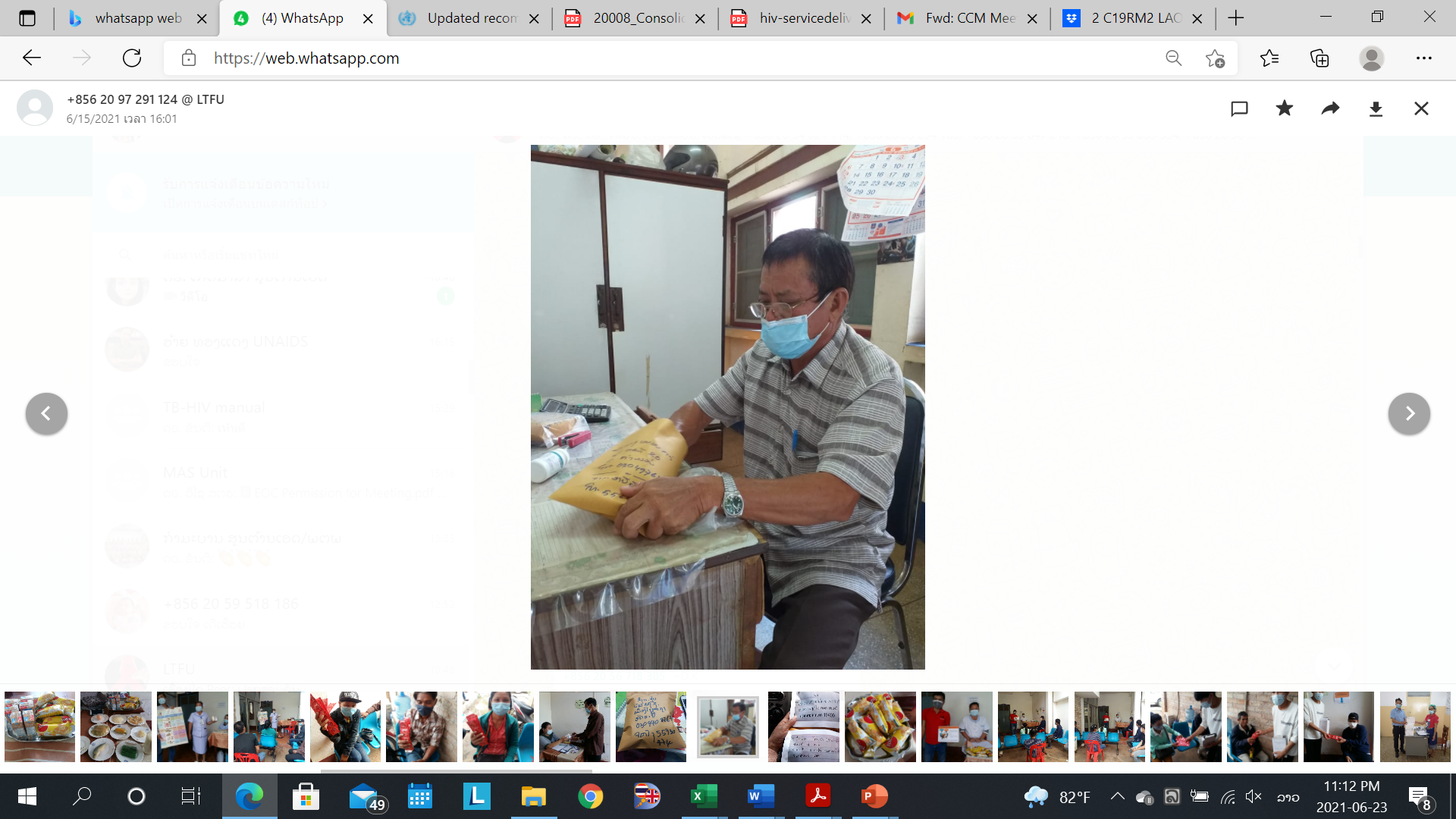 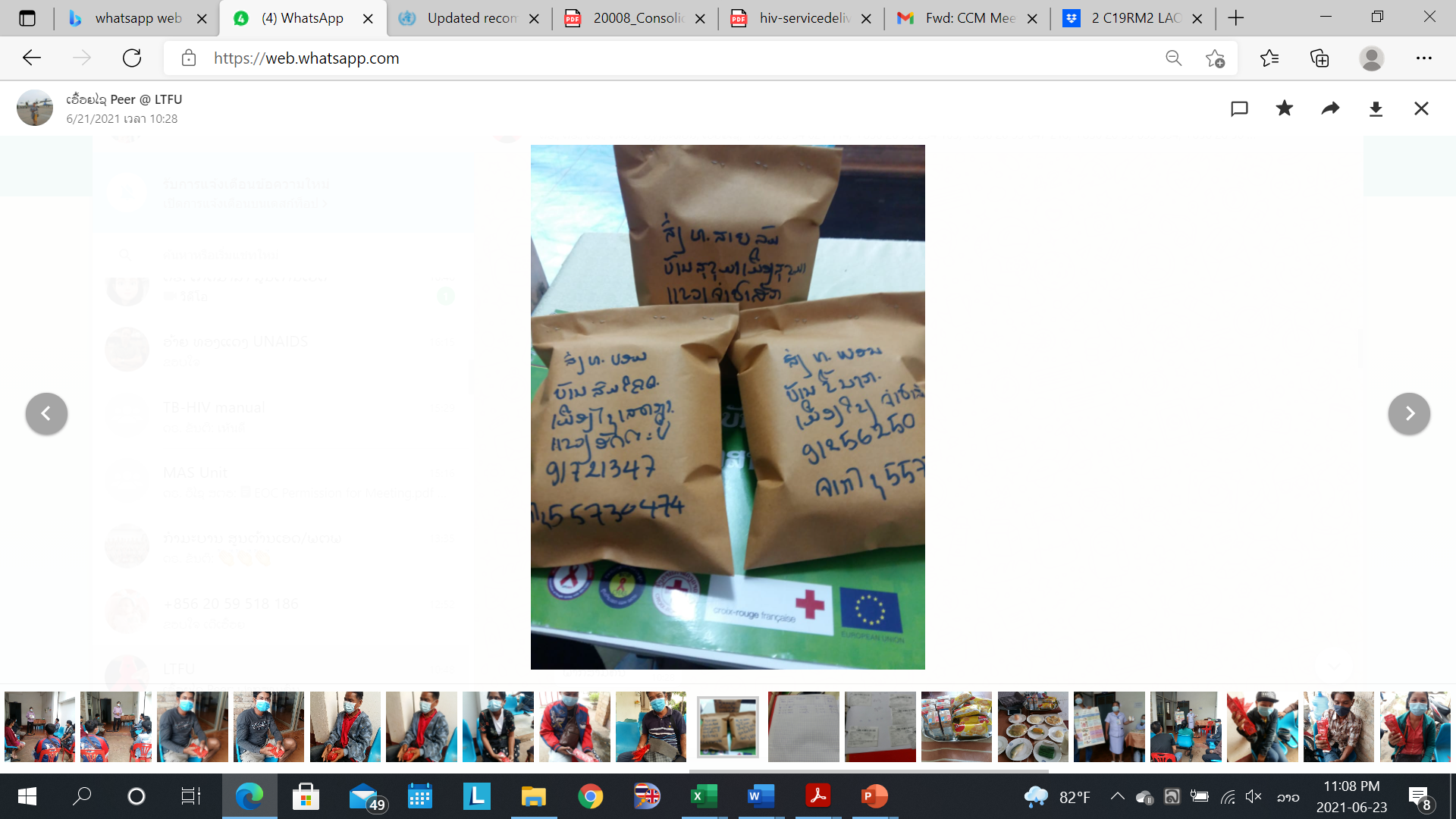 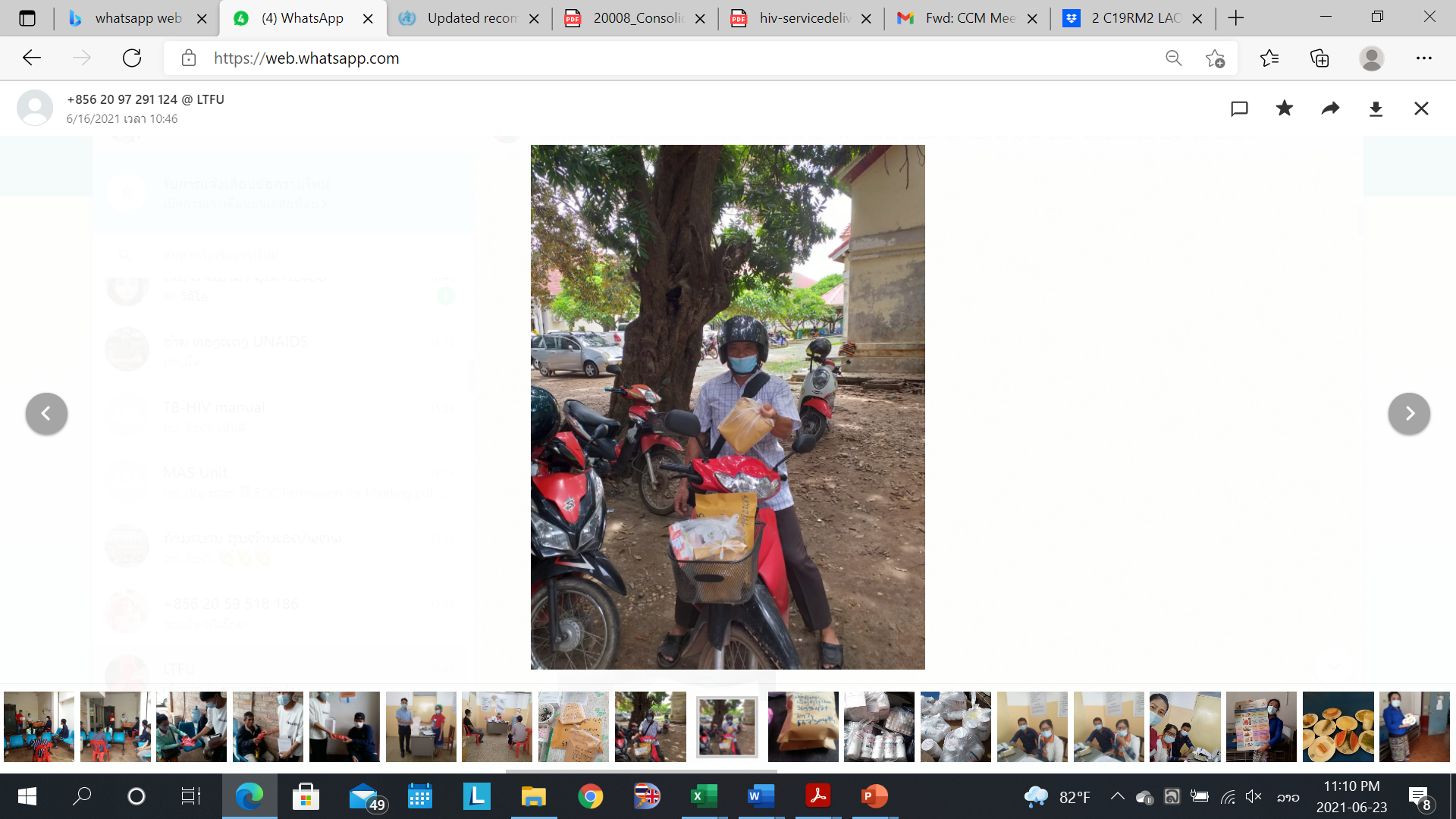 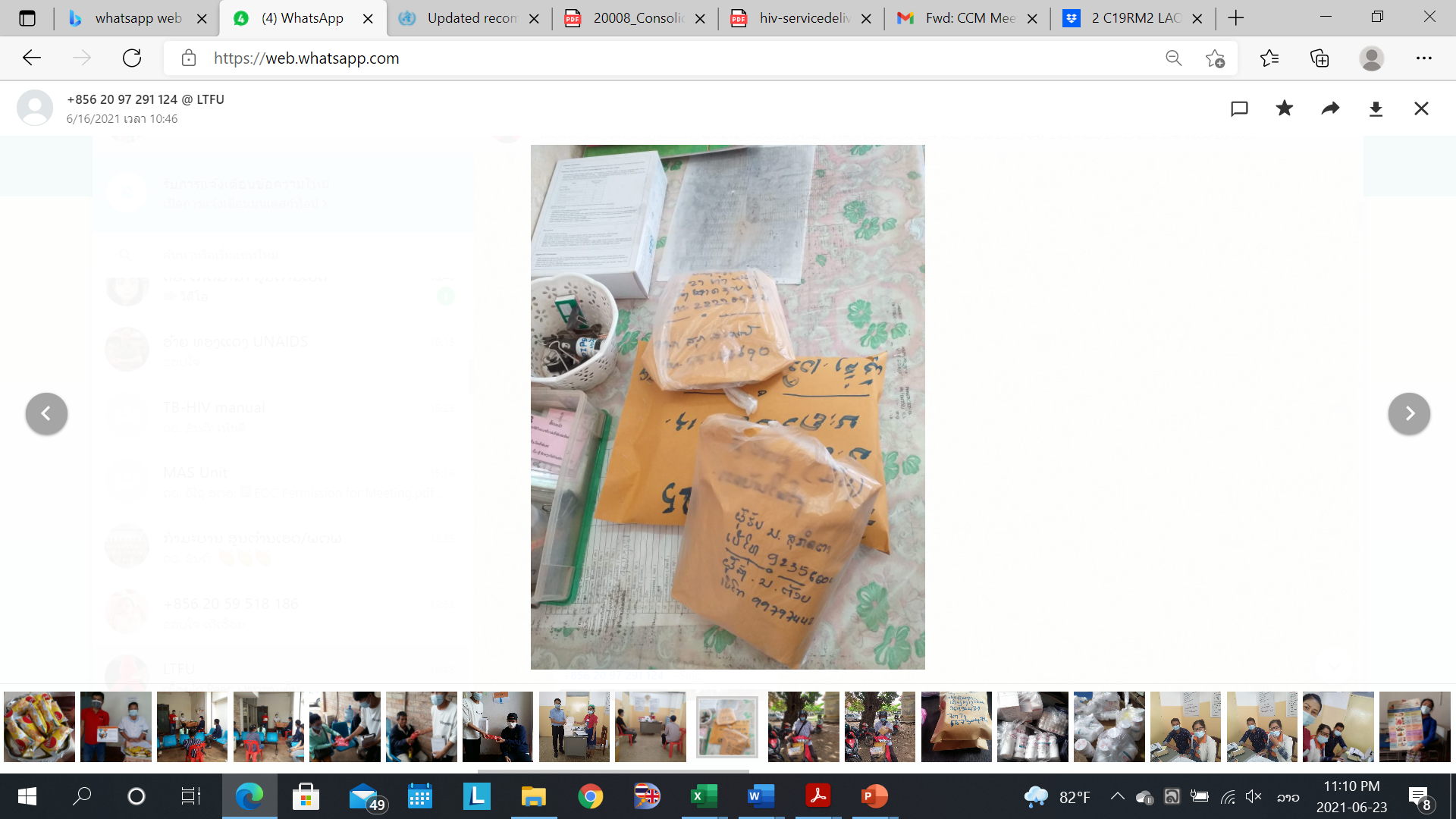 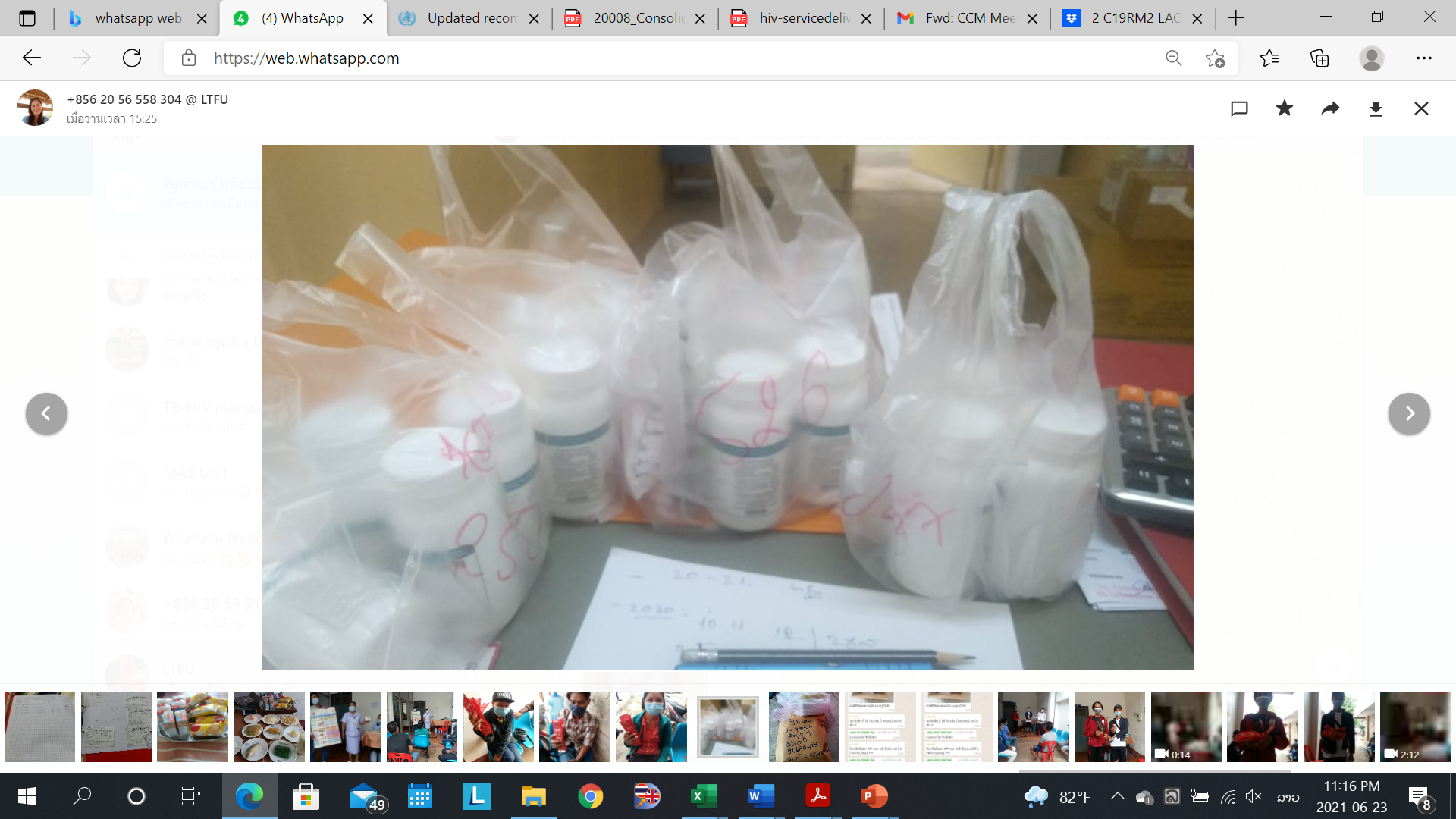 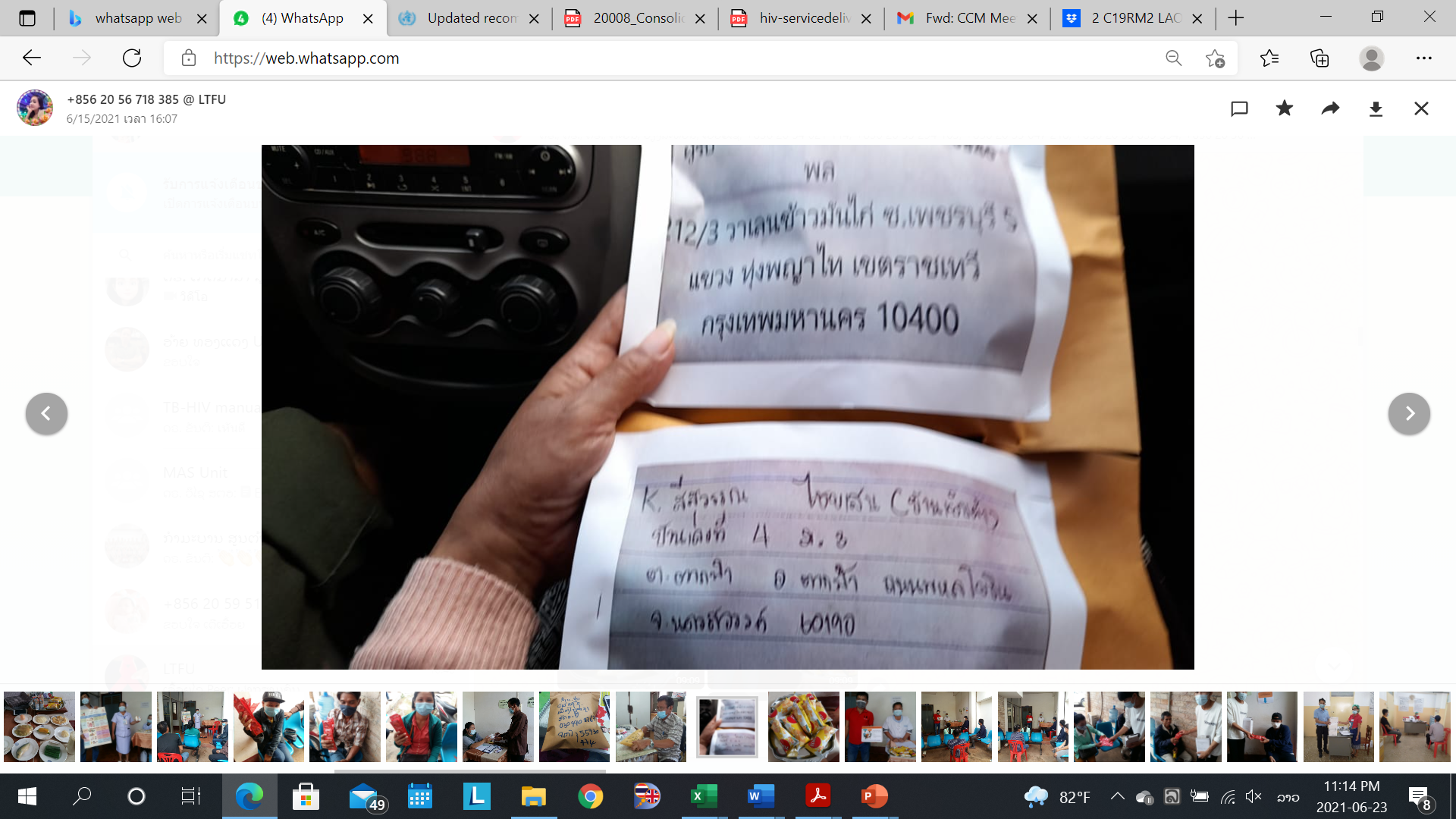 Number of PLHIV received ARV delivery in 2021
1. Provide service COVID-19 vaccination for PLHIV at  3 ART sites
C19 RM  Y1
Mitigating actions
Strengthen laboratory Capacity and quality system
Strengthen National HIV serology EQA program t monitor laboratory performance and the quality of HIV testing 
Consultation meeting to discuss and planning EQA
On site supervision and evaluation to observe the testing process

Strengthening HIV strategic information (SI)
Consultation meeting on sharing lesson learn to harmonize HIV/AIDS data from HIV CAM plus and DHIS2 software
Workshop on population estimation by used AEM software
Meeting on data quality check and data used for provincial and ART level in DHIS2 software
Consultation on monitoring and evaluation to support strategic information at CHAS
Supervision and monitoring data quality check in SVK and CPS provinces
Capacity building of Health care provider
Meeting with site to review implementation status with 11 ARV sites
Refresher training including case conference and QI workshop for Health care provider and CSOs
Develop and implement QI plan to improve index partner HTC service
Monitoring and coaching on site for care and treatment service
Support ARV sites conduct monthly meeting
 
Establishing selected new POC for stable PLHIV
Develop of quality improvement coaching manual
Training on utilization QI coaching manual for Health staff fro ARV
QI and index testing sharing lesson learned for ART and POC
Training S&D for health care staff in 11 ARV sites and 6 POC

Establishing HIV-1 Recent infection surveillance among persons newly diagnosed with HIV
National consultation workshop to finalize protocol of HIV-1 recency testing service
Capacity building 11 ARV sites and 1 POC to implement
Workshop for HIV recency data collection and reporting system ( VCT log book Lab log book, DHIS2 )
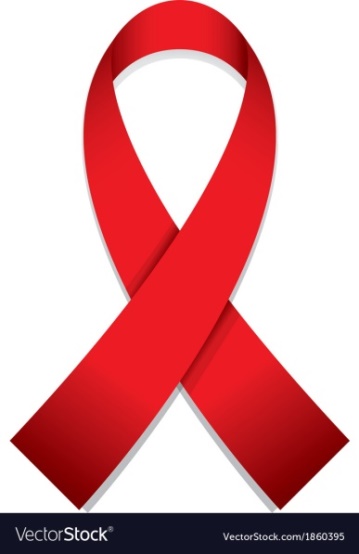 Progress updated on C19 RM
Activities and Budget COVID-19 (2020):  919.527,22 USD
Detail activities:
IPC= Infection Prevention Control
EBS=Education Based Service
Training in IPC and EBS at Health center ( Dispensary )
Training on HIV patient management during Covid-19
Community based ARV dispensing for PLHIV during covid-19 outbreak
IEC material development of radio massages
Supervision District raising awareness for 4 diseases 
HIV DHIS2 data management for ART and POC sites, coaching for Health staff, coaching for CSO staff  
Printing pamphlets work with village chiefs to disseminate
Airtime to hospitals and Health center workers
Phone credit for routine report of EBS from Health center-village to District Health service and Provincial CDC
Procure Lab equipment ( SafeSeal Microcentrifuge tube, Filter pipette tips, RNA mini kit, HIV viral load testing using Gene X pert, CD4 testing machine and other consumables: Mask, Gel…
done
Implementer :  
CHAS
NTB
CMPE
NCLE
CHAS: 152,000 USD
Those HIV activities is will be report in this PUDR 2021
C-19 RM  (COVID-19 Response Mechanism Project)
Implementation Period 3 years :     1 January 2021 - 31 December 2023
Activities and Budget:                   597.283 USD
Main Focus of C19RM Funding:       Mitigation of Covid19 risks for the HIV programs
Progress update  C-19 RM funding (2021)
The Signed contract between DPC/NPOC/PR and CHAS to Implementation Project:  1st October 2021 
Completed open bank account for COVID-19 funding 2021.
Recruited  Project coordinator and Finance officer .
Remark:   CHAS does not have any procurement of health product in this grand
Detail activities C19 RM  Y1/2021
  134, 640 $
PR  will procurement of 3 activities line in amount of budget 54, 895.05$ /134,640 $ those of budget with PR  as such  in 229 line was process of procurement.  In activities line 227 and 230 submitted documents to PR on 10 March 2022 to PR for procurement, Now those activities were in process ).
CHAS Received budget activities Q3+Q4 (7-12 Dec2021) on 28 Decamber2021 was 65,846$. Those activities was spend 30% (19,745$) delay of payment.
For the Q5 activities  received on 9 March 2022 = 69,095$
Areas for further enhancement of partnerships
WHO :       Technical assistance, guideline development, National data base (DHIS2), POC, PrEP, PMCT.

UNAIDS:  HIV/AIDS National Strategic Action Plan Review and Development, Key Pop demographics survey 
                       (IBBS),Technical assistance, M&E.
AHF :	        Support gap on some Peer at ARV site, community based testing, some test kit ad condom, Food 
                       and some transportation.
Aids Care China: ARV care and treatment for foreigner , HCV – HBC treatment.

PEPFAR/USAID/FHI:   Index & Self testing, Community Linkage and retention, adherence, KP (MSM, TG), 	       
                         Training and supervision (CQI & Clinical Treatment Services), M&E, program management, PrEP , 	       Quality  
                          improvement, Strategic information, HTC, External quality assessment (EQA), index 
	        testing, Recency testing.

GFATM/CHIA : HIV testing/Laboratory/community services, TB/HIV, KP, PP, Commodity & supply, ARV for     
                       PrEP, 	       PSCM/ Forecasting & Warehousing and Inventory (through CHAI), non-
                       professional HCWs, Above 	       site Programs, Care and treatment, Prevention, OVC programs by CHIAS. 
Government : Co-financing all health services including support partners fighting HIV/AIDS in country…
TB/HIV Collaboration
CHAS to share areas of collaboration with TB program: supervision, monitoring, testing and treatment, etc….

Assign TB/HIV focal point
Conduct quarterly meeting
Develop TB/HIV co-infection Policy and guideline
Share responsibility for indicator
Joint Monitoring and supervision
Support IPT and CPT for patient HIV infection
Viral load testing by using Gene X pert machine
Thank you for your attention

Q&A
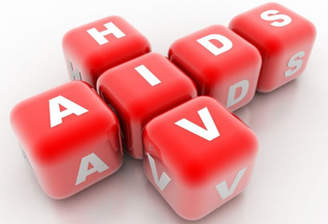